Walking the Path
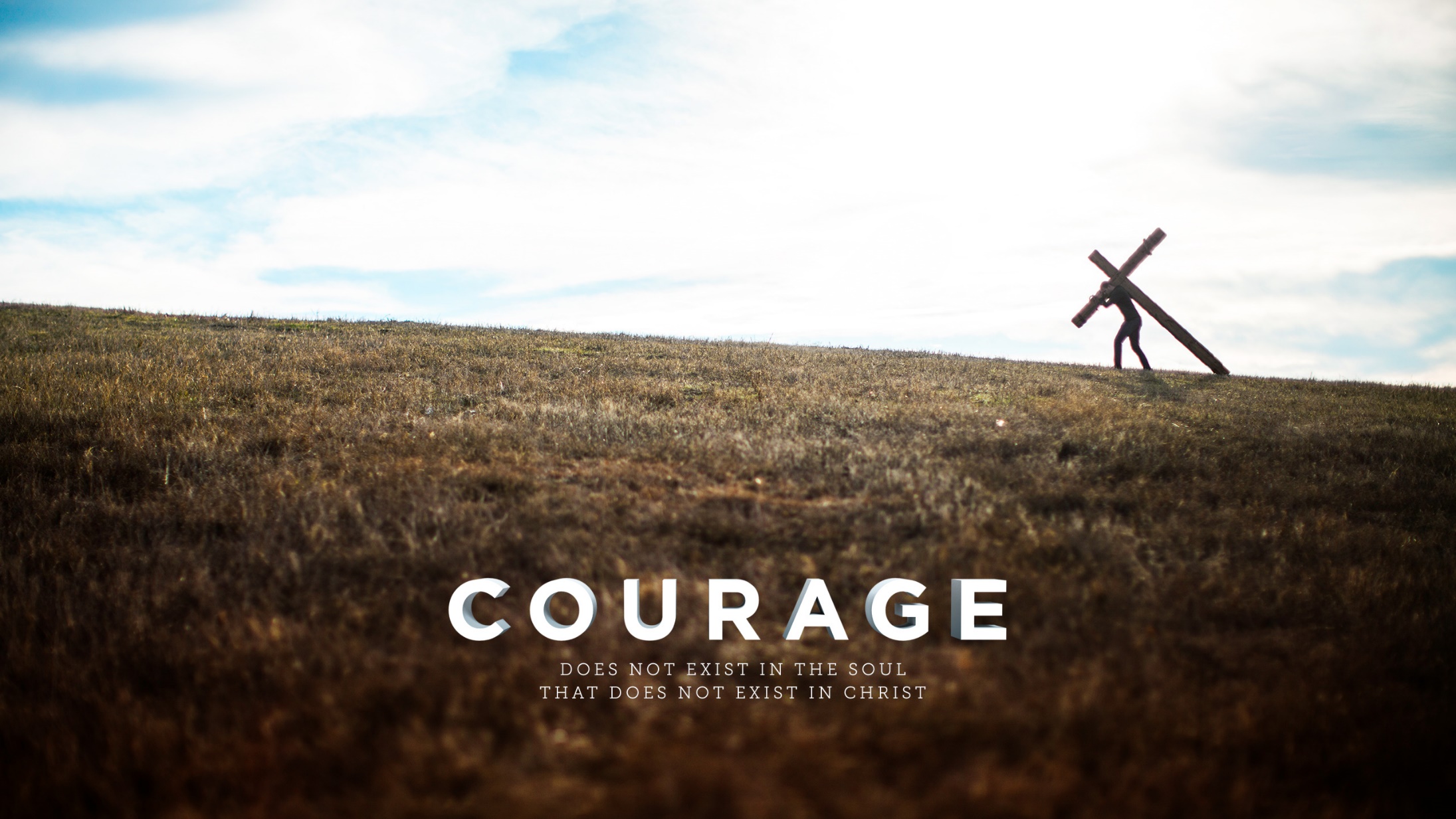 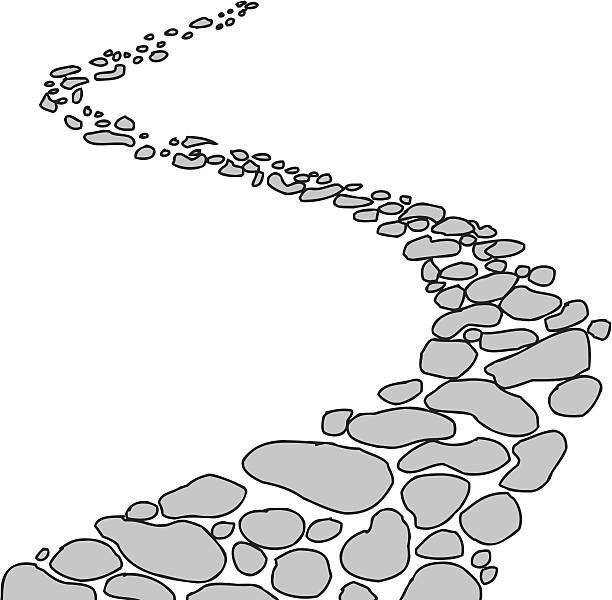 ~ Walking the Path of Courage ~
Monday 2nd December 2024
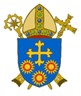 Brentwood Diocese Education Service
Walking the Path of Courage
“Be not afraid.I go before you always.Come, follow me and I will give you rest.”
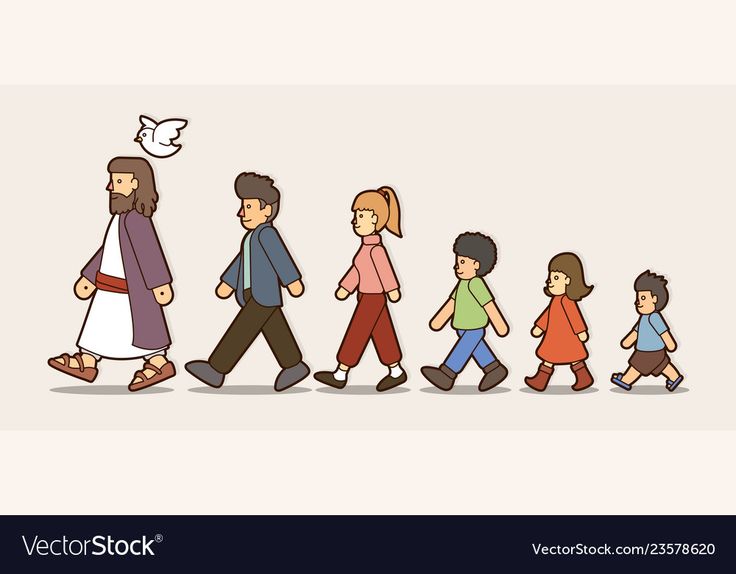 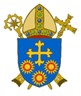 BDES
In Sunday’s Gospel Reading  …
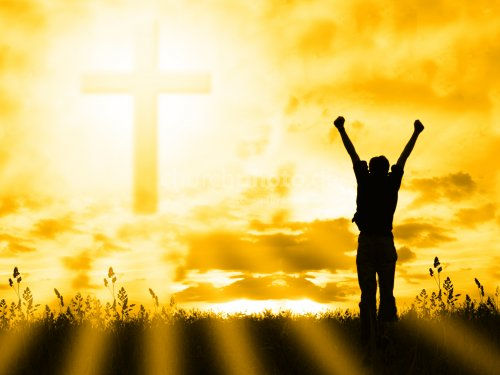 1st December 2024   
    
In the Gospel of Luke,                         Jesus tells us : 

“Your redemption 
is at hand.”
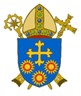 BDES
FIRST SUNDAY OF ADVENT
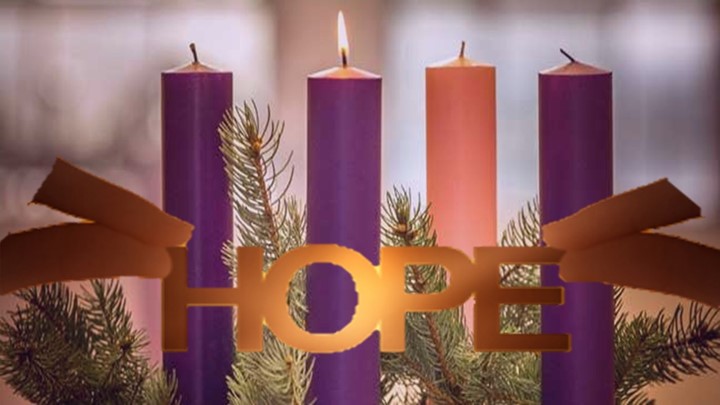 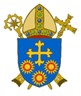 BDES
Letters of the New Testament # 5
From the                                                 2nd Letter of St John :

“Grace, mercy, and peace will be with us from God the Father and from Jesus Christ the Father’s Son in truth and love.”
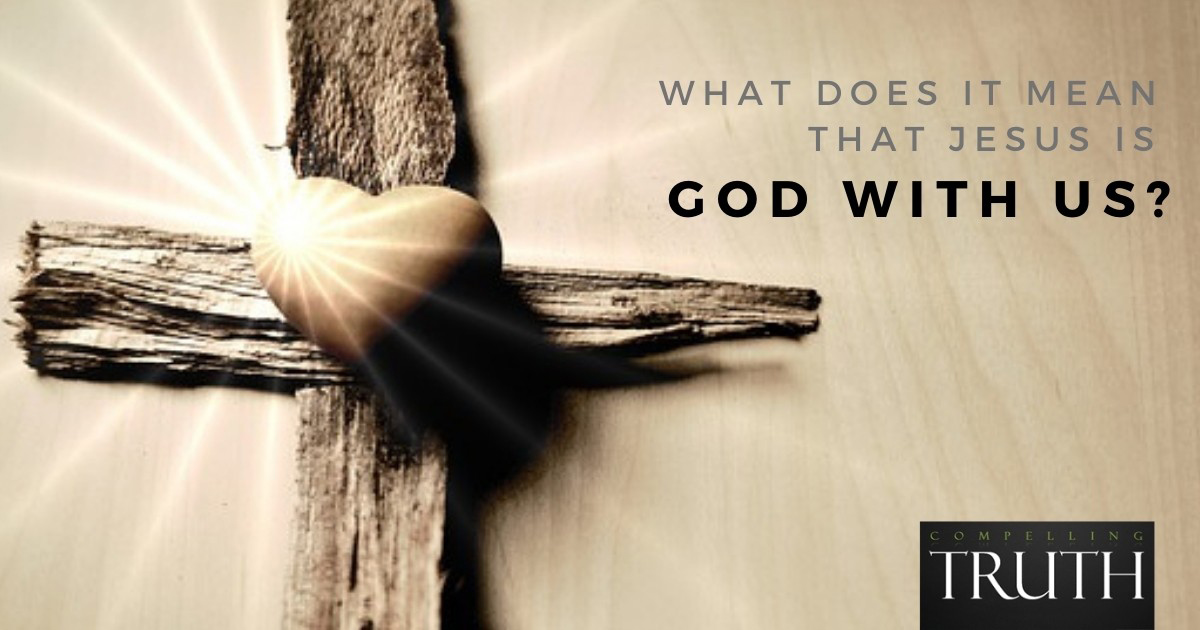 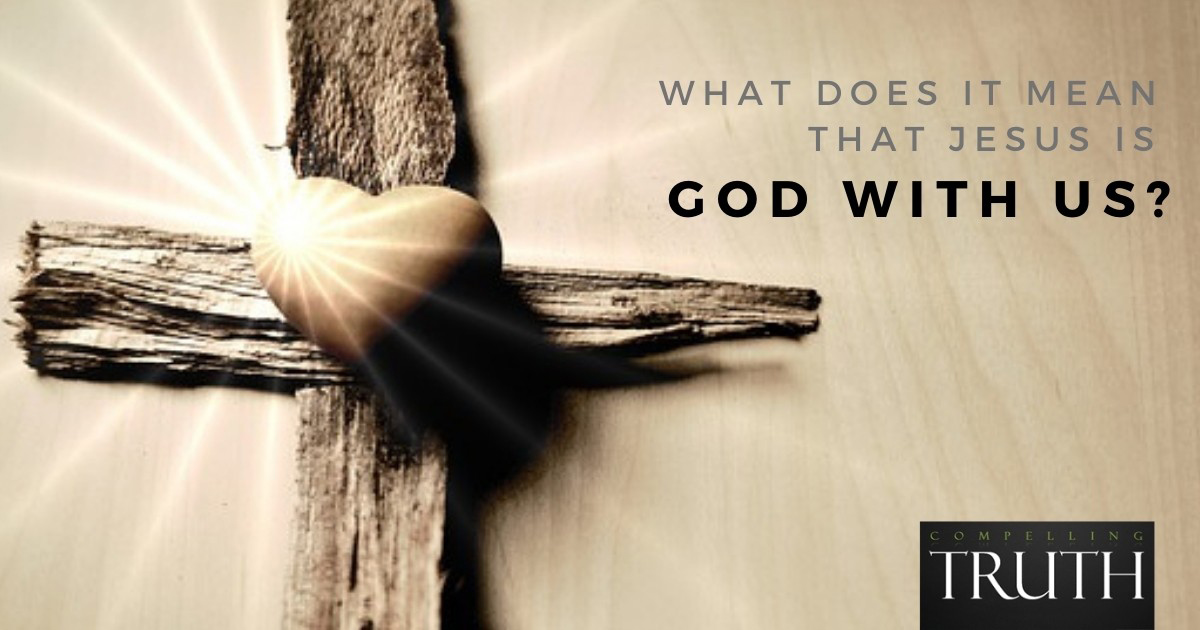 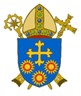 BDES
Preparing for World Youth Day 2027
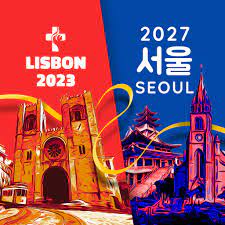 “Courage is             generated                        by hope.”       

 - Pope Francis (2022)
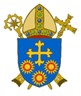 BDES
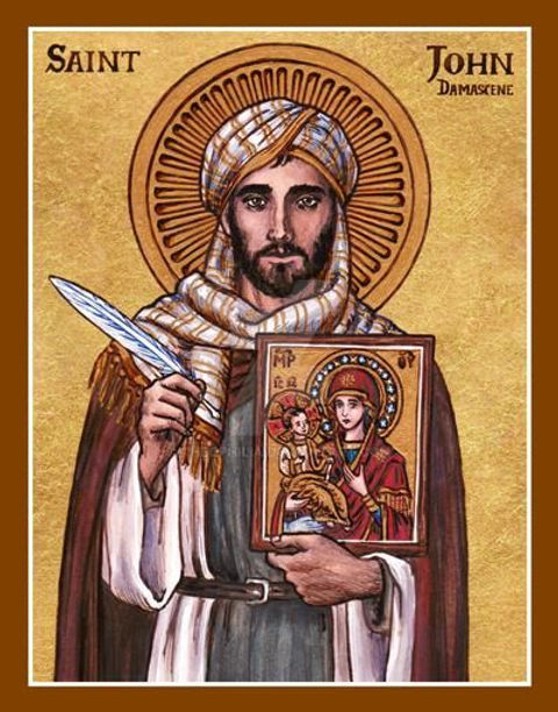 St. John Damascene : 
4th December
John Damascene was an Arab Christian monk, priest and hymn-writer.  He was born in Damascus – in today’s Syria – in around 675 AD and may have died around 749 AD near Jerusalem.  He was a highly educated man, interested and gifted in law, theology, philosophy and music. He was nicknamed Chrysorroas, “the golden speaker,”  and his hymns are still used today by Eastern Christians.
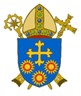 BDES
St Paul’s Missionary Journeys
St Paul visited Athens during his second missionary journey, and preached in the synagogue, in the Agora (marketplace) and on the Areopagus, the Hill of Mars, an important civic building on a hill opposite the Acropolis.
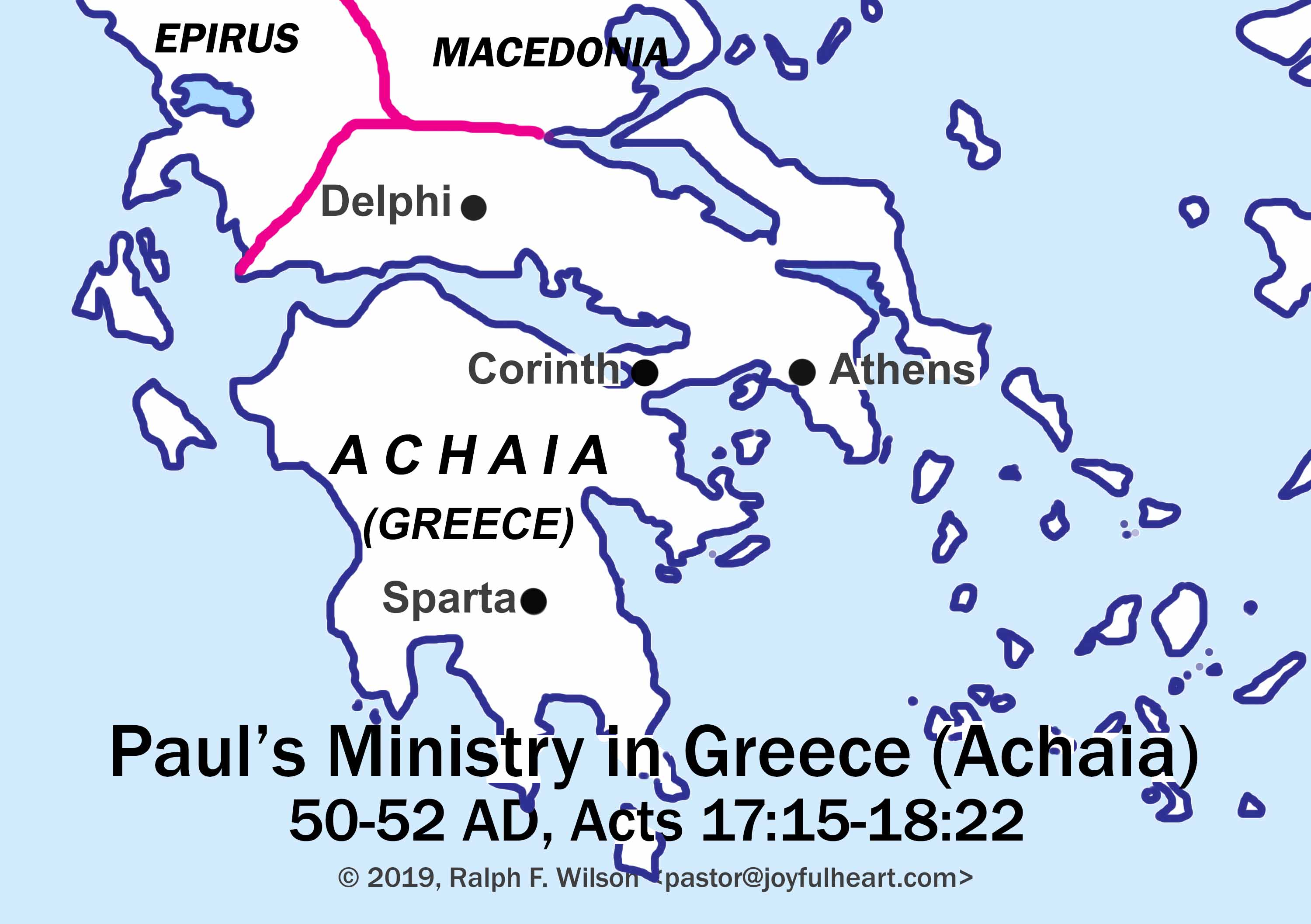 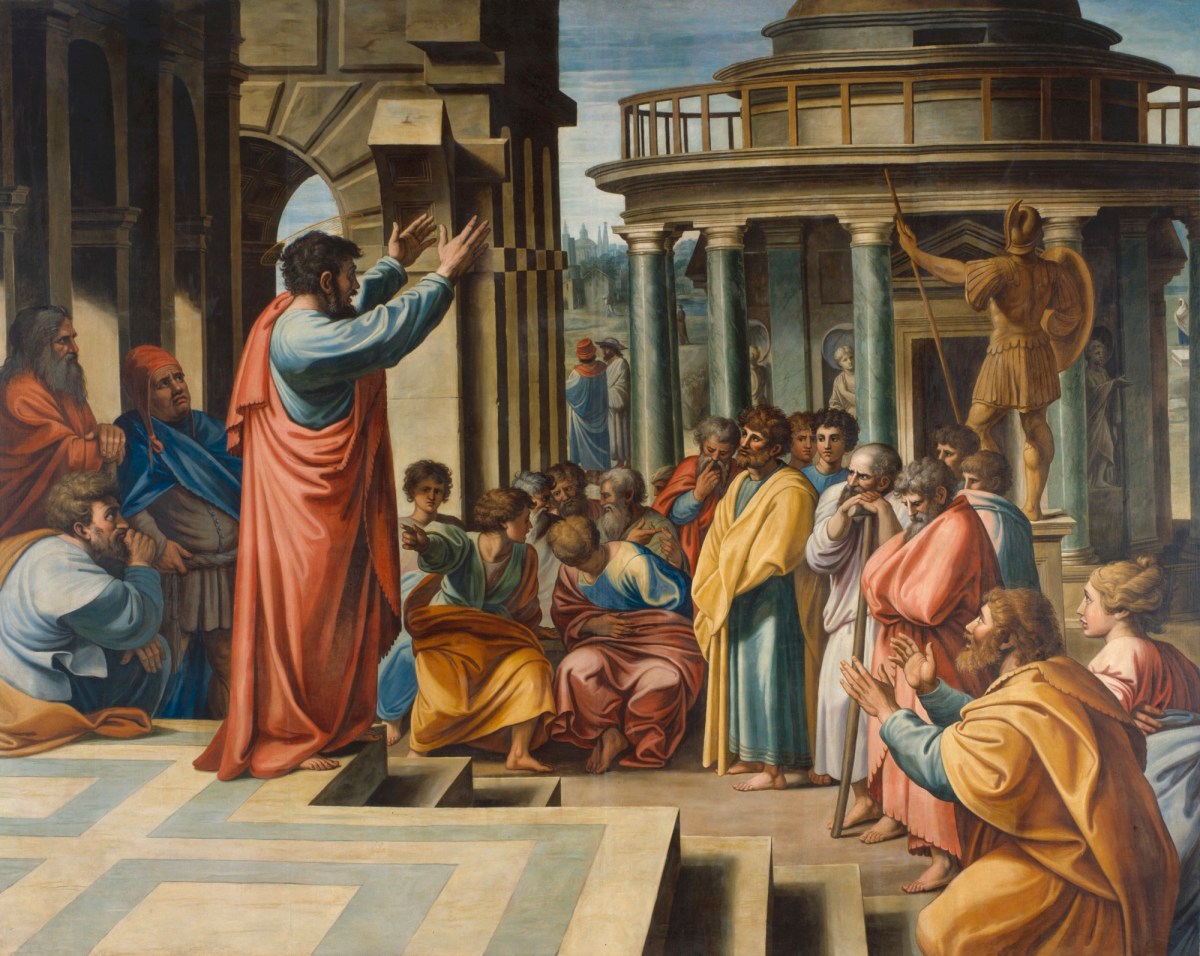 # 5 : Athens
BDES
Walking the Path
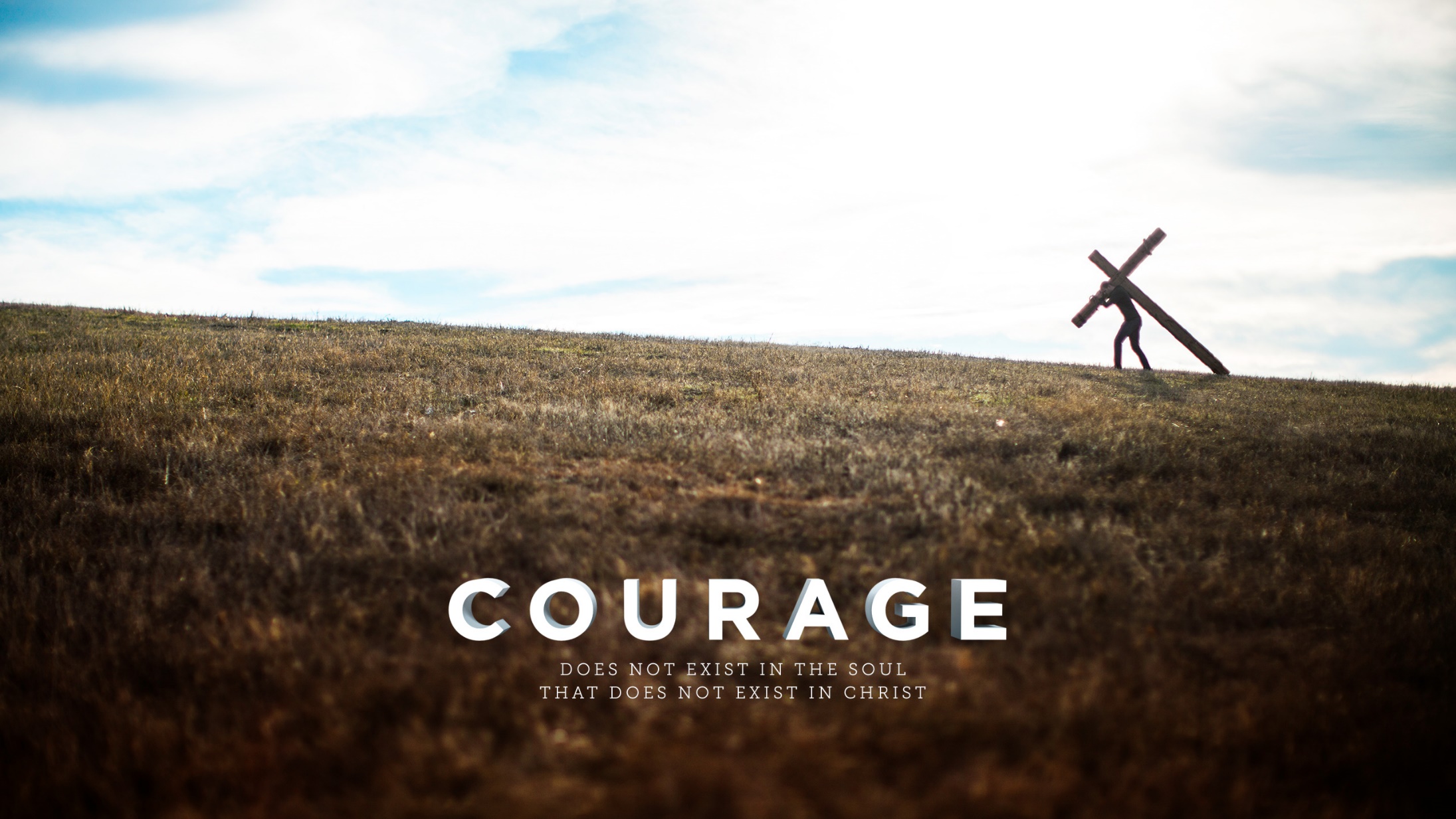 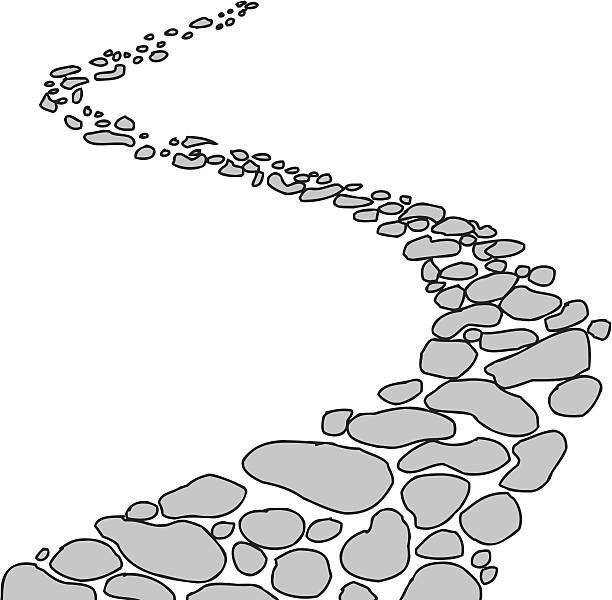 ~ Walking the Path of Courage ~
Monday 2nd December 2024
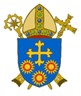 Brentwood Diocese Education Service